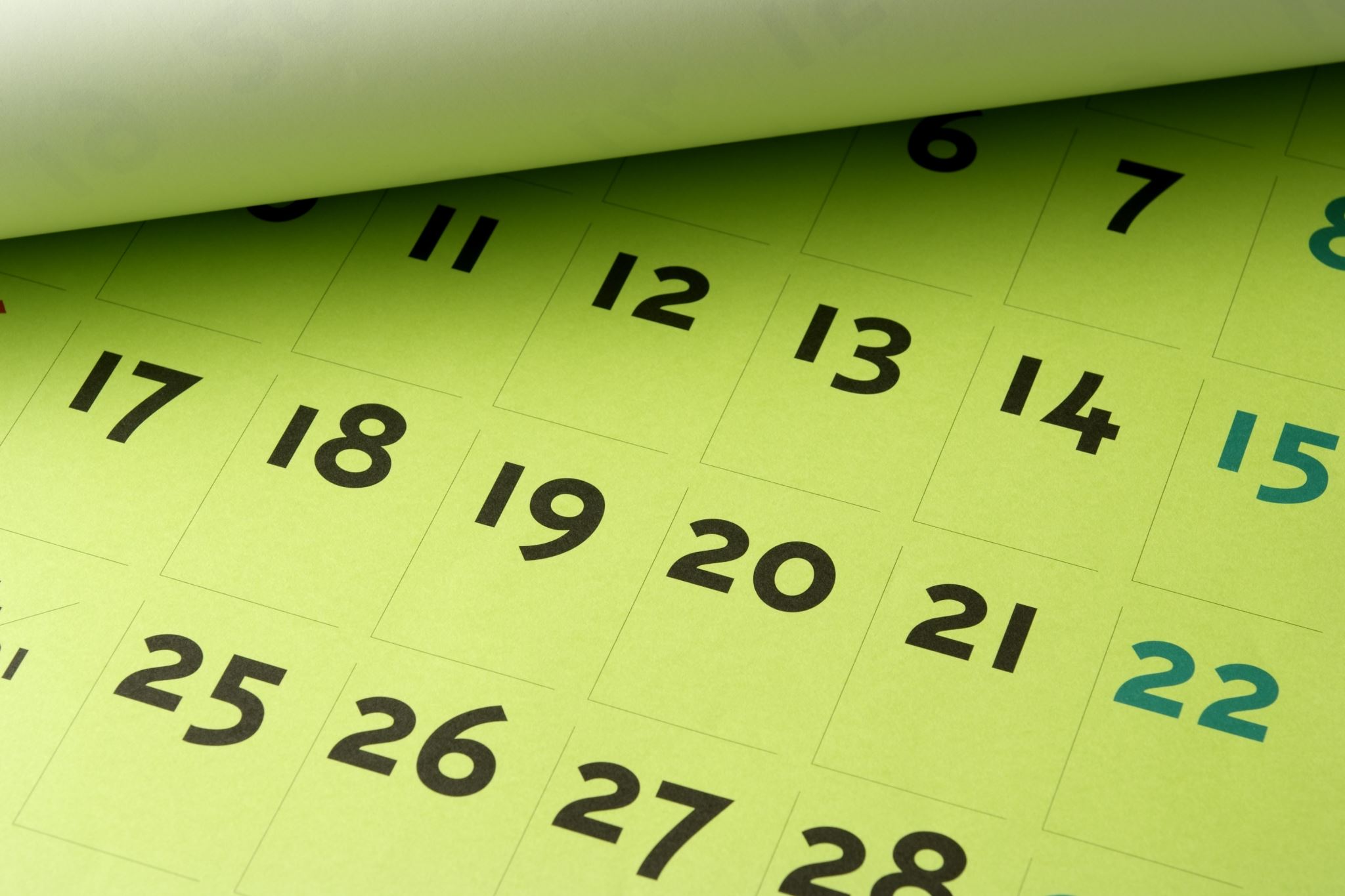 Number Talks
Addition Revision
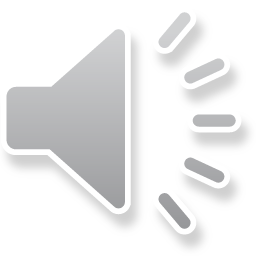 Adding in Chunks
Adding in chunks is when we keep the first number the same and break the other number into helpful chunks.
219 + 124
Keep 219 the same. Break 124 into 100 + 20 + 4
+ 100
219
319
+ 20
343
339
+ 4
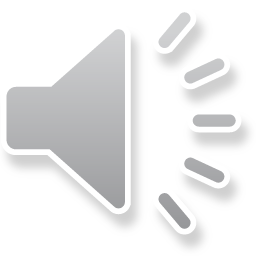 Place Value/Partitioning
Partition each number into hundreds, tens and units. 
219   +    124

200 + 100 = 300
10 + 20 = 30
9 + 4 = 13
Now add them all together – 300 + 30 + 13 = 343
200
10
9
100
20
4
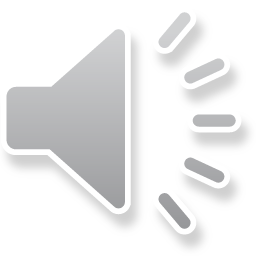 Compensation
Make friendly numbers by removing from one number and adding the same amount to the other number.
219 + 124 

220 + 123
                                  200 + 100 = 300     300 + 40 + 3 = 343
20 + 20 = 40
0 + 3 = 3
-1
+1
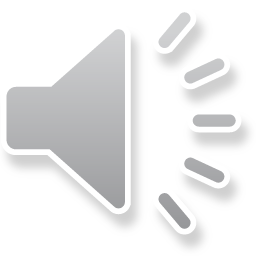 Making a Ten
Make a ten by partitioning a number.
219 + 124

210 + 120 = 330
9 + 1 = 10
340 + 3 = 343
1       3
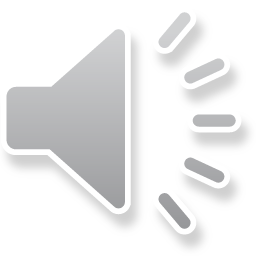 Over to you!
Now have a go at one of the following questions. Choose the strategy you like best and then see if you can try the others! If you have a different strategy you can include this too. 
1238 + 1323
317 + 134
47 + 24
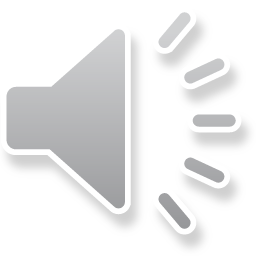